DINOSAURS By Katie-rose
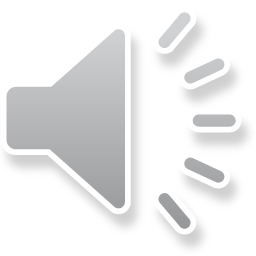 SOME DINOSAURS WERE CARNIVORES AND SOME WERE HERBIVORES.
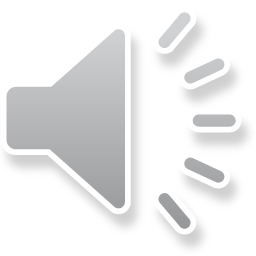 A  T-REX HAD SHORT ARMS AND A LONG NECK.
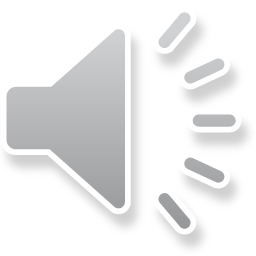 THE  DInoSARUS ARE NOW EXTINCT.